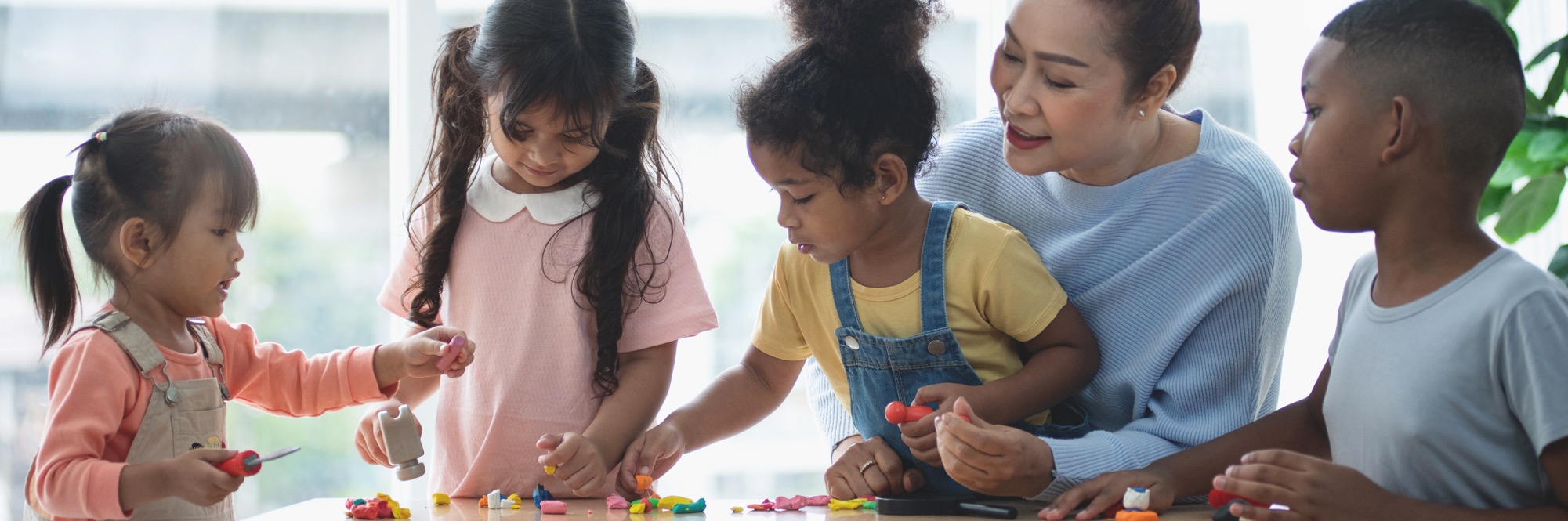 Strong Child CareStrong IowaSusan Gale Perry
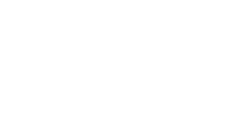 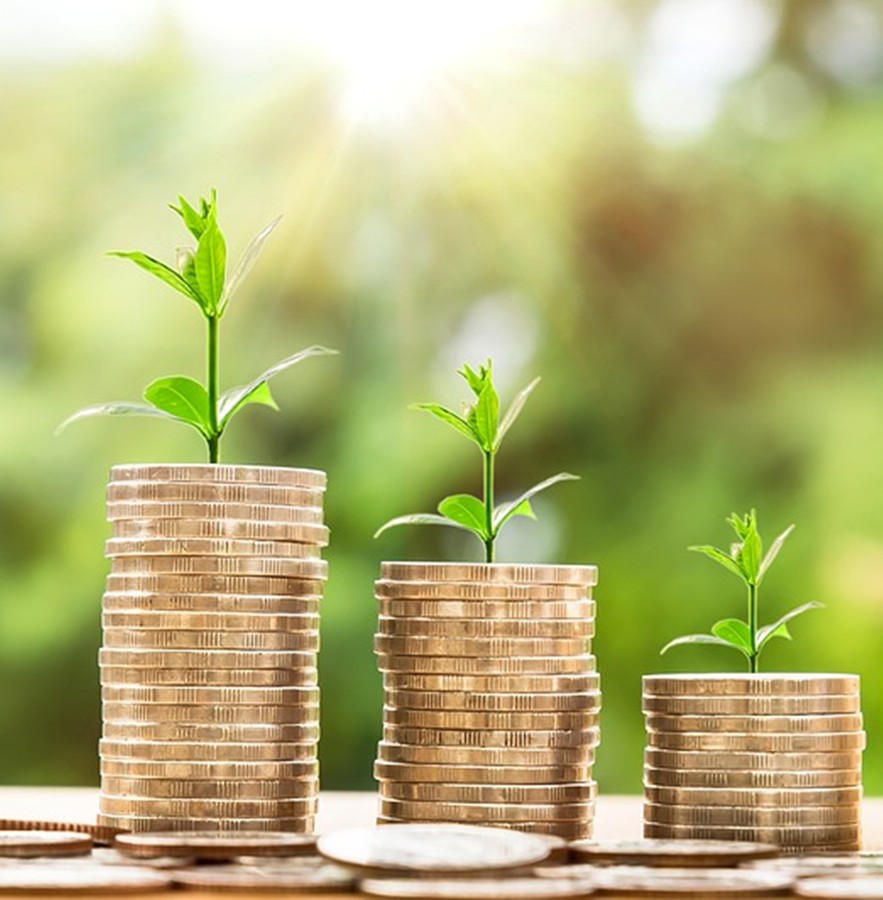 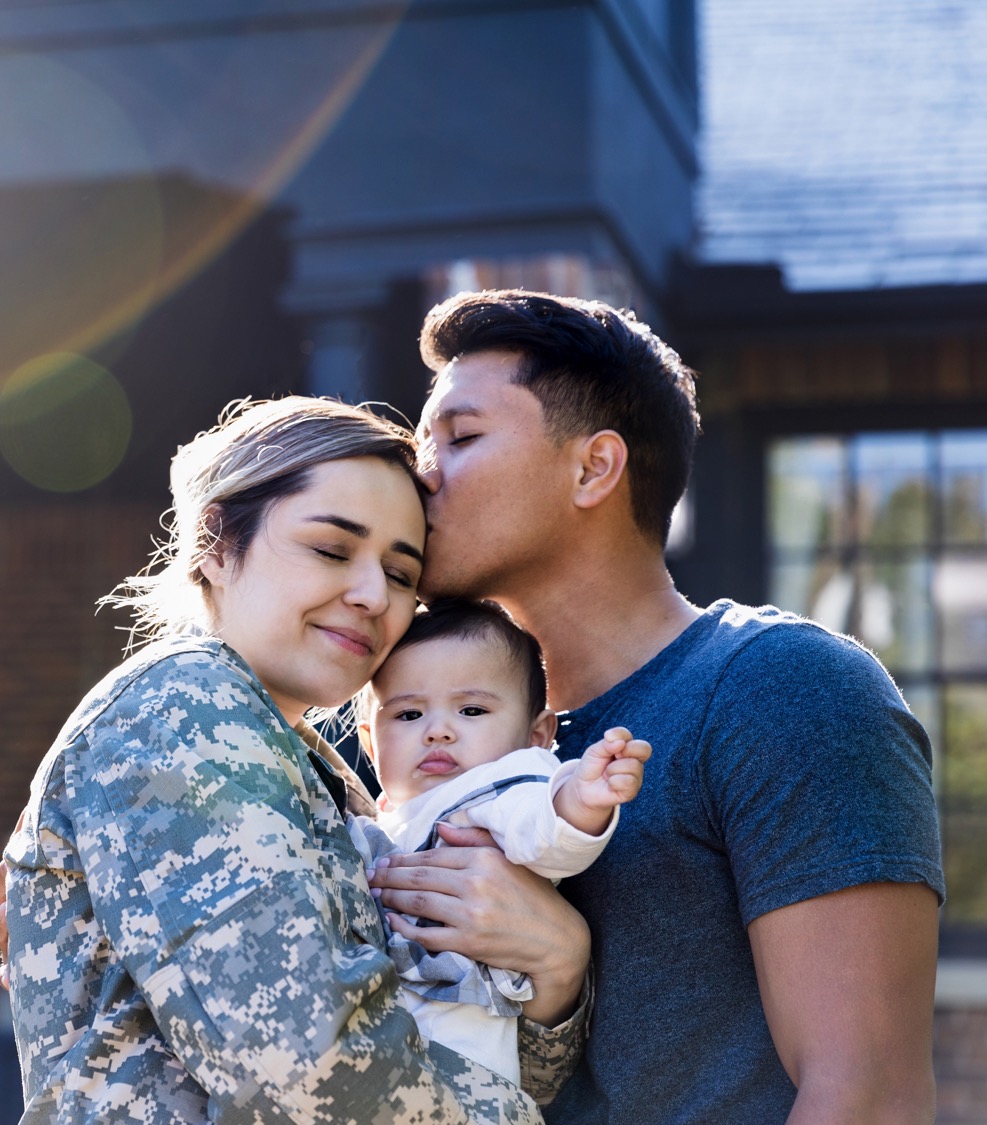 Child Care Matters for Our National Security
“…the military is only as strong as the nation it represents, and the child care crisis is doing real and growing harm to the future of our youngest Americans, and inevitably to the future security of our country. Left unabated, millions of American parents …will be forced out of the workforce while tens of millions of children won’t get the care and attention they need to succeed later in life."

-General (Ret.) John R. Allen, U.S. Marine Corps, and General (Ret.) Lester Lyles, U.S. Air Force
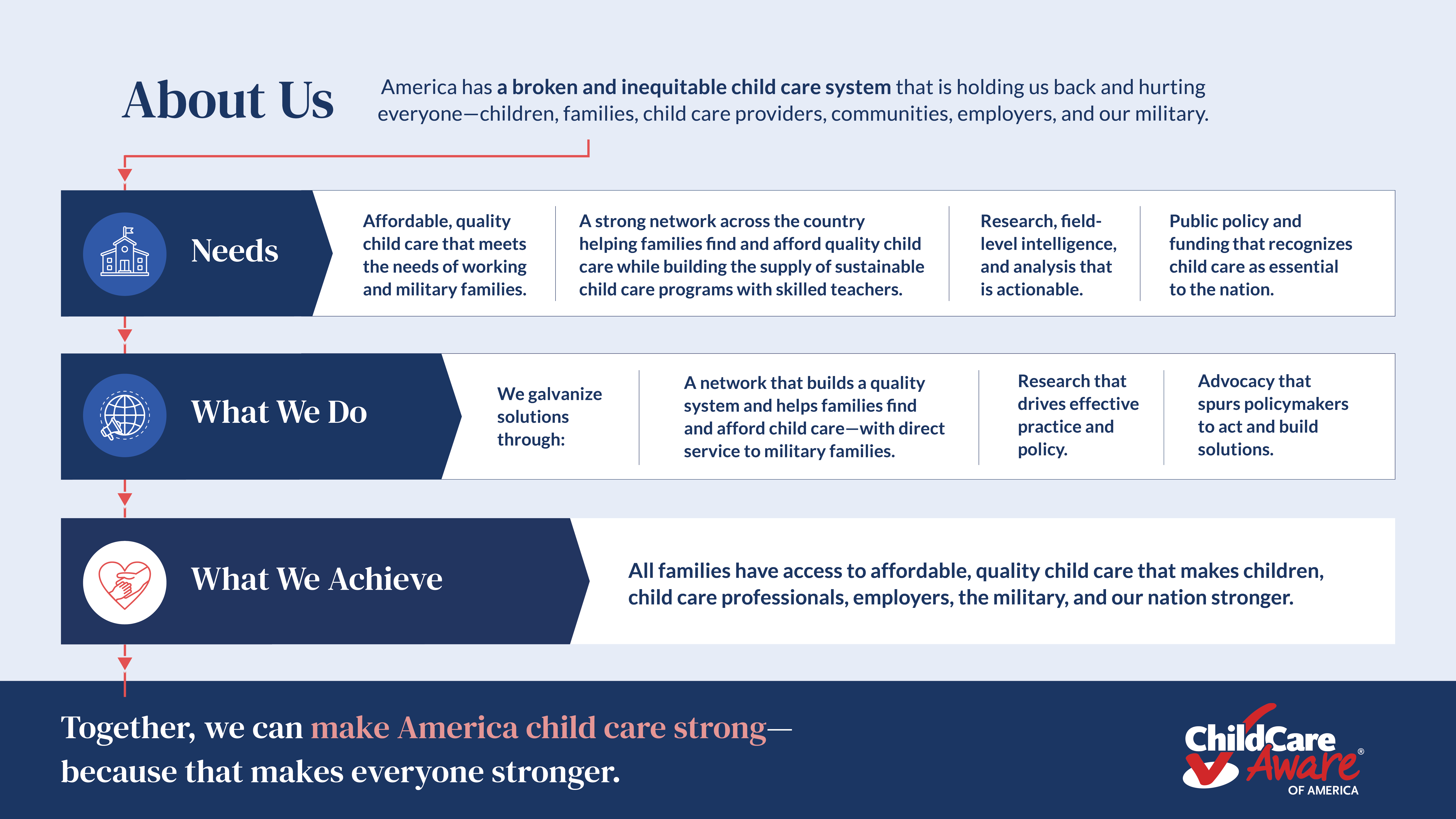 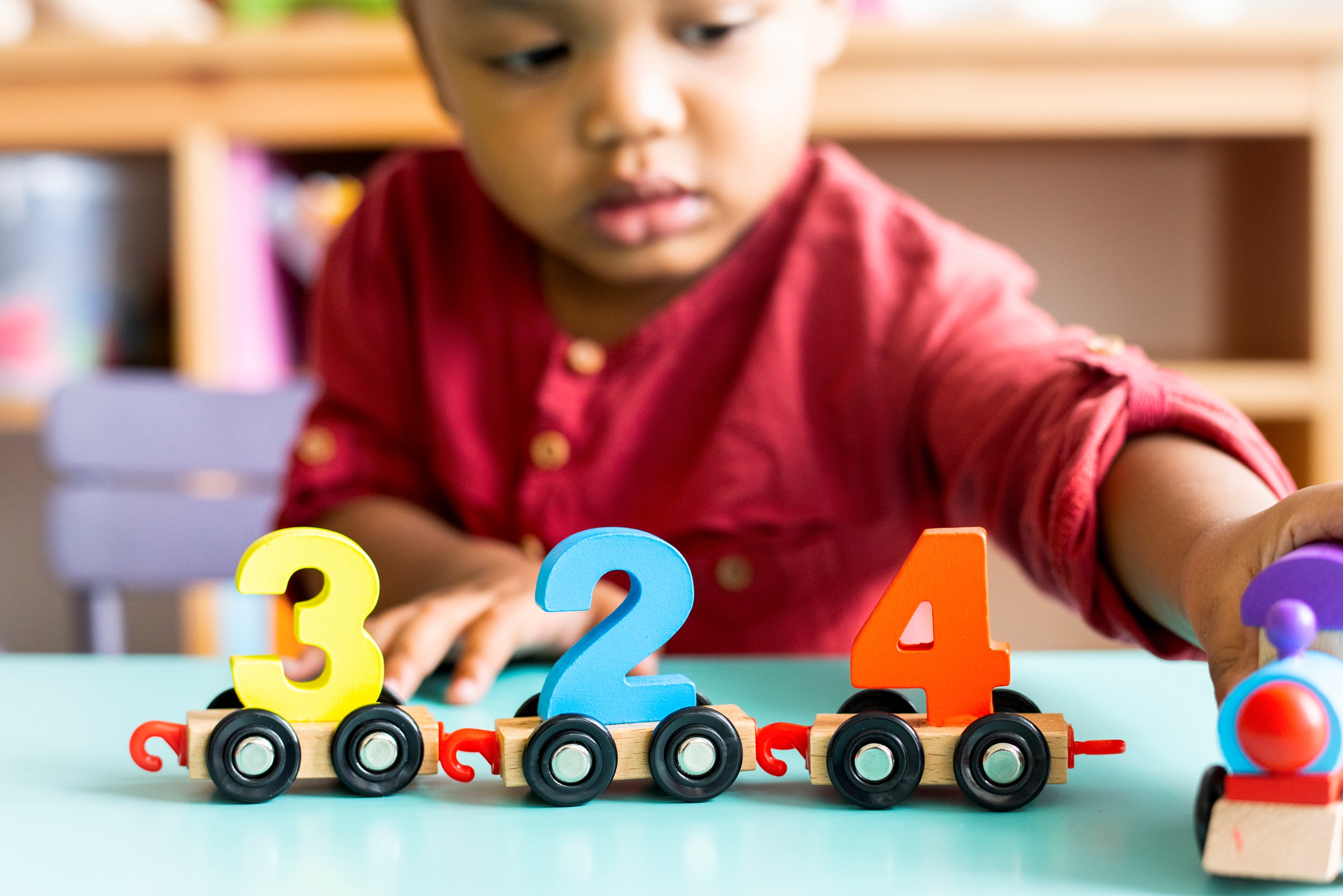 The Math Doesn’t Work
National average price for child care 2023: $11,582 
It would take:
10% of a married couple with children’s median income to afford this national average price.
In all 50 states + DC the price of center-based care for two children exceeded average annual rent payments by 25% to over 100%.
Child Care Matters for Families & Jobs
Nearly 85% of primary caregivers say problems with child care hurt their efforts at or time commitment to work.  (ReadyNation)
58% of parents cite lack of child care as their reason for leaving the workforce altogether. (U.S. Chamber of Commerce)
32% of women say the need to be home to care for family members is a barrier to returning to work (U.S. Chamber of Commerce)
Child Care Solutions That Help Families & Jobs
Demand-Side Investments in Child Care:  Supporting Parents Directly
UPS onsite emergency child care improves staff retention to 96% and prevents 16 absences per employee per year. (Moms First study)
Fast Retailing provided $1000 monthly stipend as saw 86% employee retention. (Moms First study)

Child care subsidies boost maternal employment; expanded hours raised parents' incomes by over 20% (Connecticut study).

Alaska, Florida, Illinois, Maine, Maryland, Virginia, and Oregon expanded subsidy, making child care more affordable and accessible for more families.
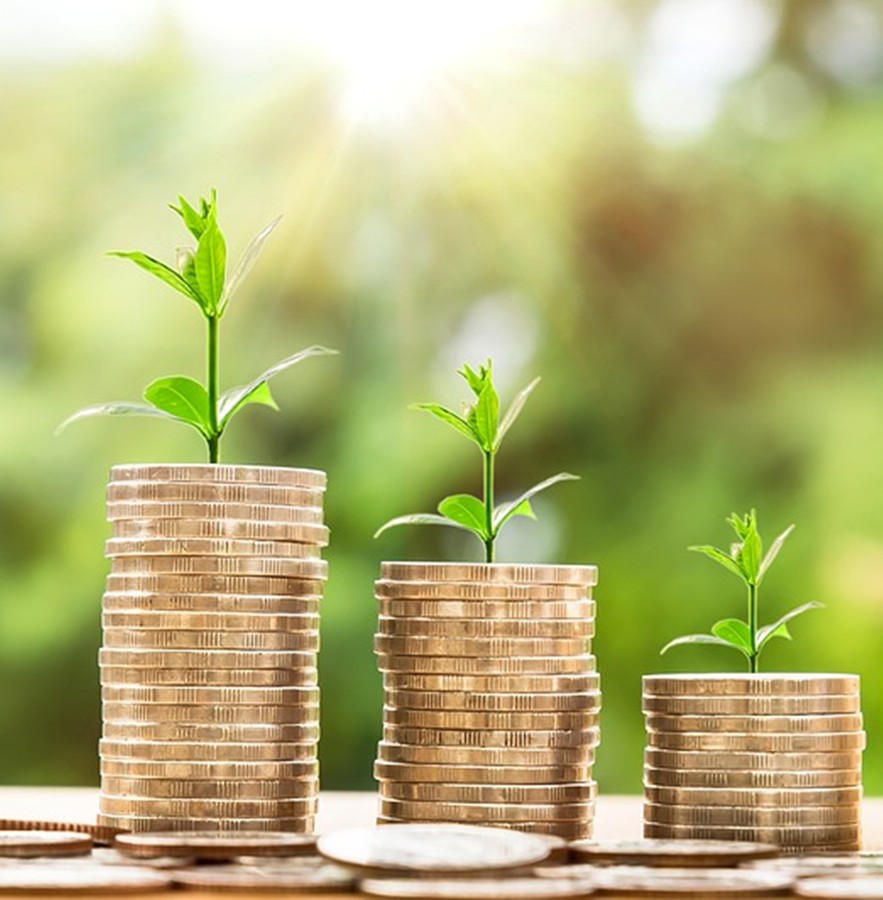 Child Care Matters for Economies
Lack of available child care, for infants and toddlers alone, costs $122 billion in lost earnings, productivity, and revenue each year:
Families lose $78 billion per year in forgone earnings and job search expenses.  
Businesses lose $23 billion annually due to child care challenges faced by their workforce. 
Taxpayers lose $21 billion each year in lower federal and state/local tax revenue.
ReadyNation (2023)
Child Care Solutions That Help Economies
State and Local Fiscal Recovery Funds (SLFRF), available to spend through Dec 2026

Phoenix, Arizona: $5 million in child care vouchers for Sky Harbor Airport employees, stabilizing workforce and local business.

Public-Private Partnerships: States like Kentucky and North Carolina allocated state funding for cost-sharing models where employees, employers, and government share child care costs.

Property Taxes: Travis County, approved a property tax increase of 2.5 cents for every $100 of property value to help increase access to child care. Specifically, it’s expected to generate 1,900 new infant and toddler slots.
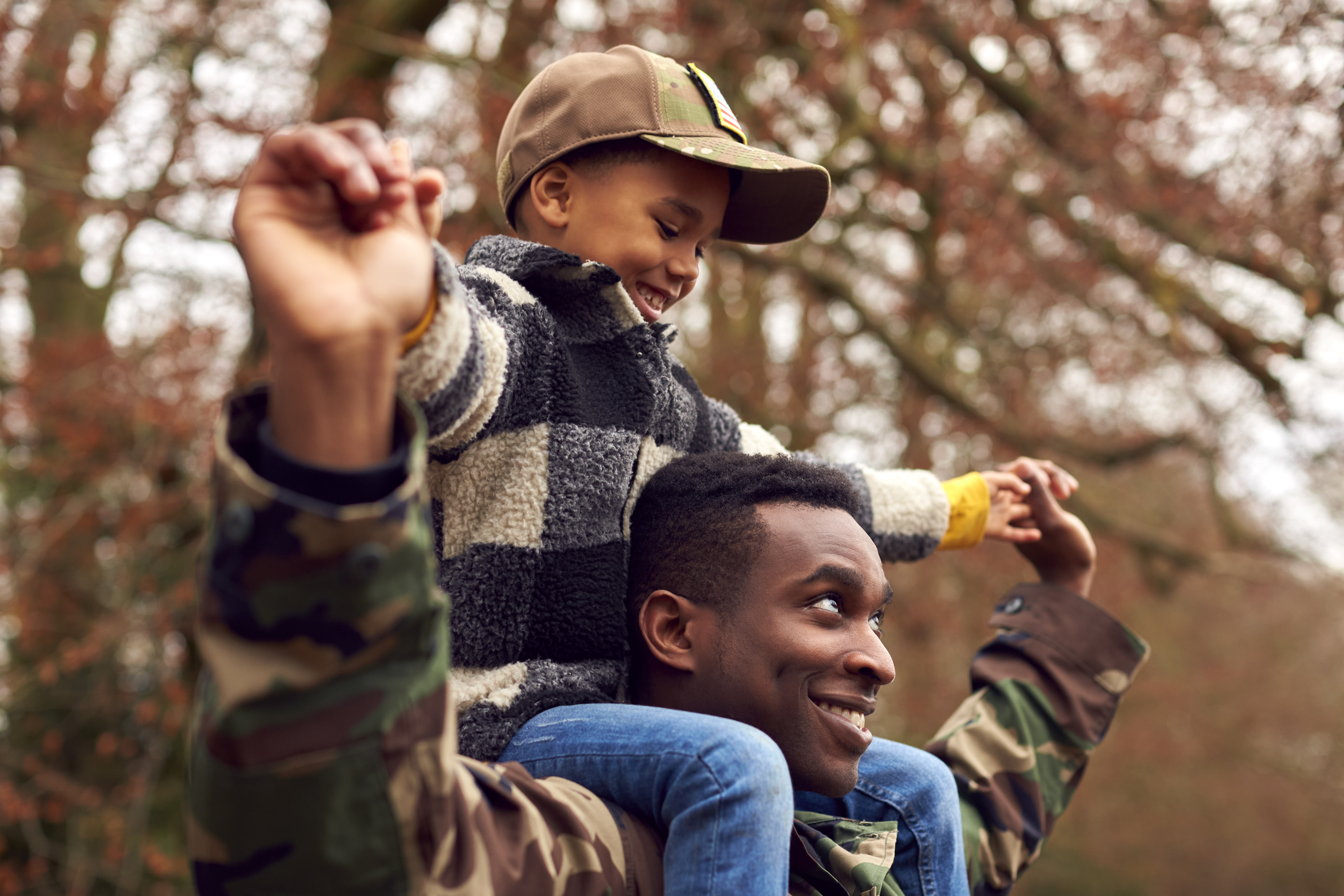 What the Military Knows
With 77% of young people currently disqualified for military service, it’s time to address systemic issues that start in children’s earliest years. High-quality child care is tied to positive outcomes including improved cognitive, social, and
language development.”

Major General (Ret.) Dawn M. Ferrell
U.S. Air Force
Child Care Solutions That Help Troop Recruitment, Retention, and Readiness
The Department of Defense offers:

Employer run and subsidized on-base quality child care that meets national accreditation standards
Fee assistance programs for community-based child care
Enhanced referral services
Respite care services for exceptional family members with special needs

Resulting in: 
Enhanced workforce readiness and retention
Increased workforce productivity
Improved family well-being
							(Hechinger Report)
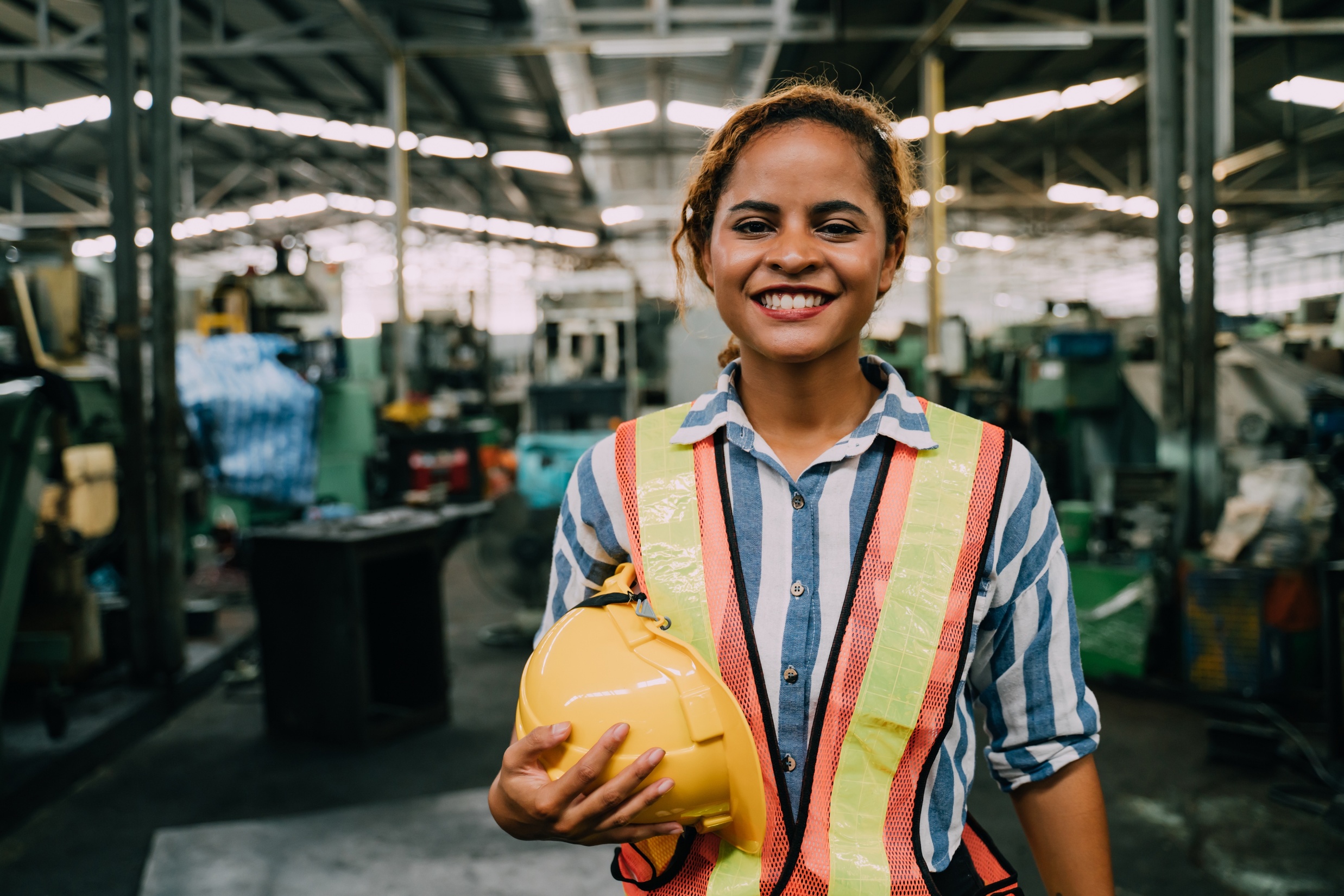 Maximizing Our ROI
“Prioritizing child care is not only about ensuring the wellbeing and development of our children but also about fostering a strong economic foundation for the future. Columbia Forest Products recognizes the importance of supporting our families and understands the long-term benefits of investing in high-quality child care. 

This collaborative effort between businesses, government, and community stakeholders will not only benefit families but also contribute to the overall prosperity and competitiveness of North Carolina.”

Danielle Stilwell, HR Development & Recruitment Manager at Columbia Forest Products
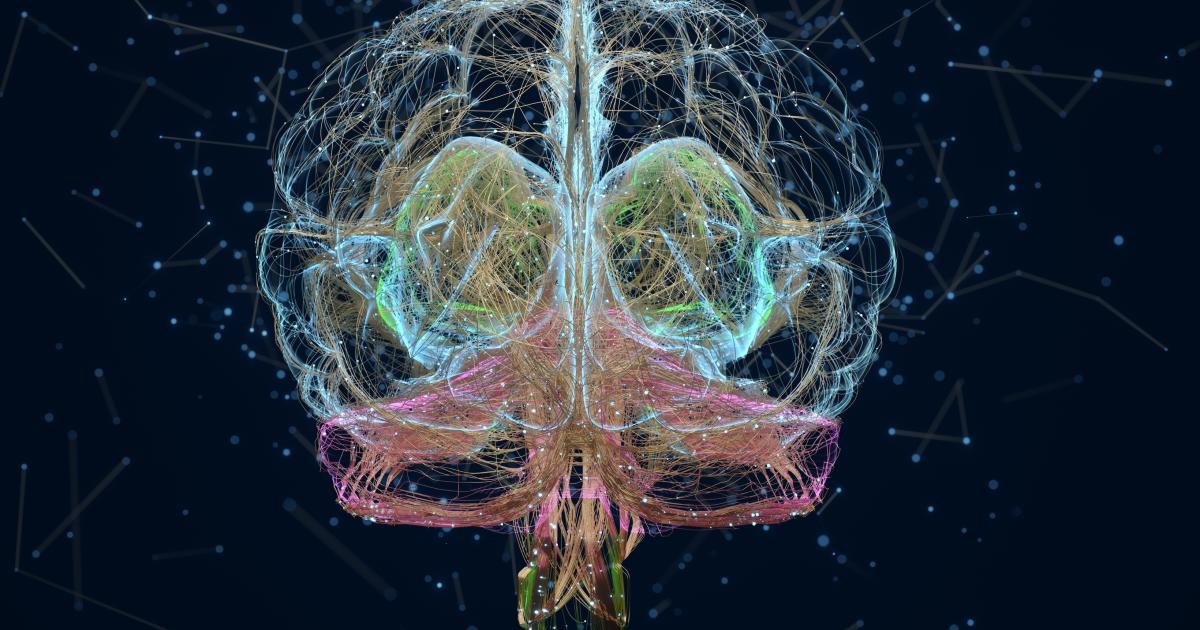 Brains are Built,
Not Born
Early experiences are built into children’s bodies—shaping brains and development
Positive early experiences build a strong foundation for learning and future health.
Learning is sequential: You can’t skip steps.
The “Air Traffic Control System” of our brain function develops in early childhood
Development over Time
The Benefits of High-Quality Early Experiences are Immediate and Long-Lasting
Reduces child abuse & neglect
Increases earnings & less social services for parents
Improves behavior & emotional regulation
Lowers parental stress
Decreases developmental delays
Lowers school & parental work absenteeism
Increases school readiness
Reduces grade retention &  lowers special education placement
Improves reading and math proficiency
Increases employment rates
Higher graduation rates
Lowers crime rates
Higher earnings
Less reliance on social services
Better physical & mental health
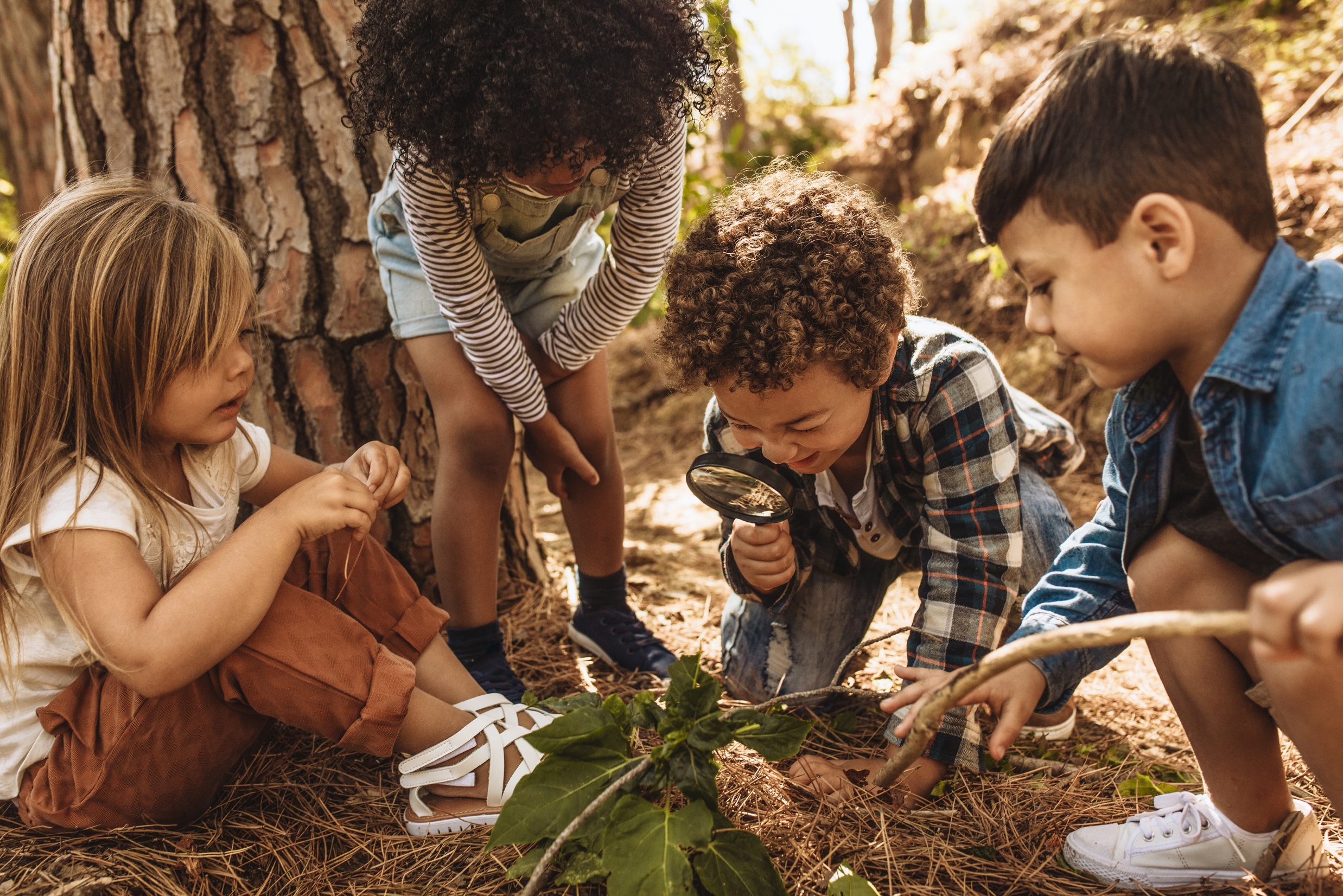 What’s Quality, Anyway?
Well-trained, nurturing teachers
Enough teachers in each classroom and smaller groups of children
Low teacher turnover
Clean, safe environment that is regulated if it is a program with groups of children
Plenty of materials to play, explore and learn with 
A plan for teaching and learning
Good communication with parents
Children are healthy, safe, happy and learning
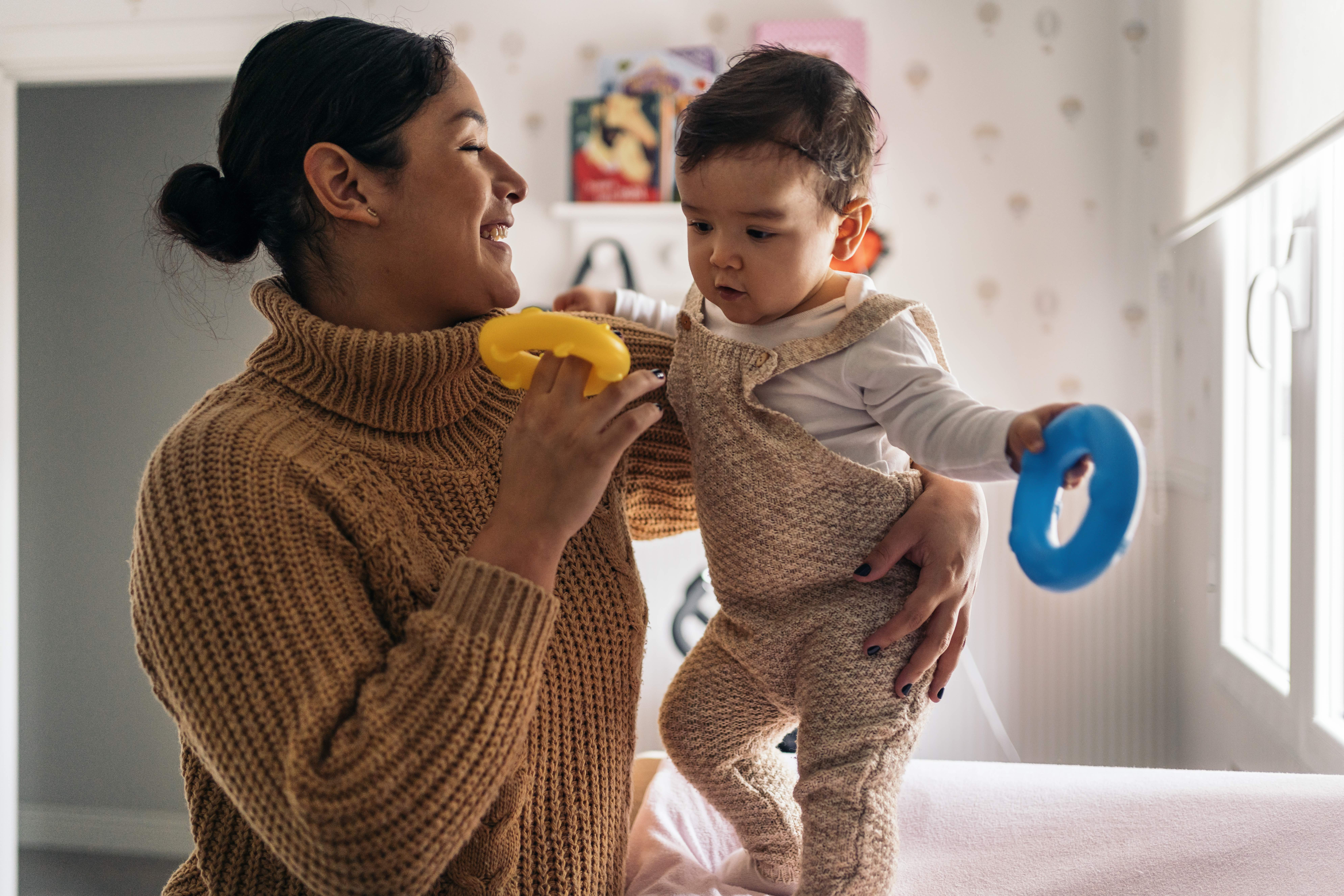 Child Care Solutions That Build Quality
Supply-Side Investments in Child Care:  Supporting Quality
Iowa Child Care Solutions Fund
Minnesota and Massachusetts making quality investments by resourcing programs and compensating teachers 
Staffed Family Child Care Networks in New York, California and Washington 
Virginia: A $1,500 pay increase reduced teacher turnover by 50%.
Georgia: Introduced quality incentive payments, with $9.3 million in the FY2025 budget.
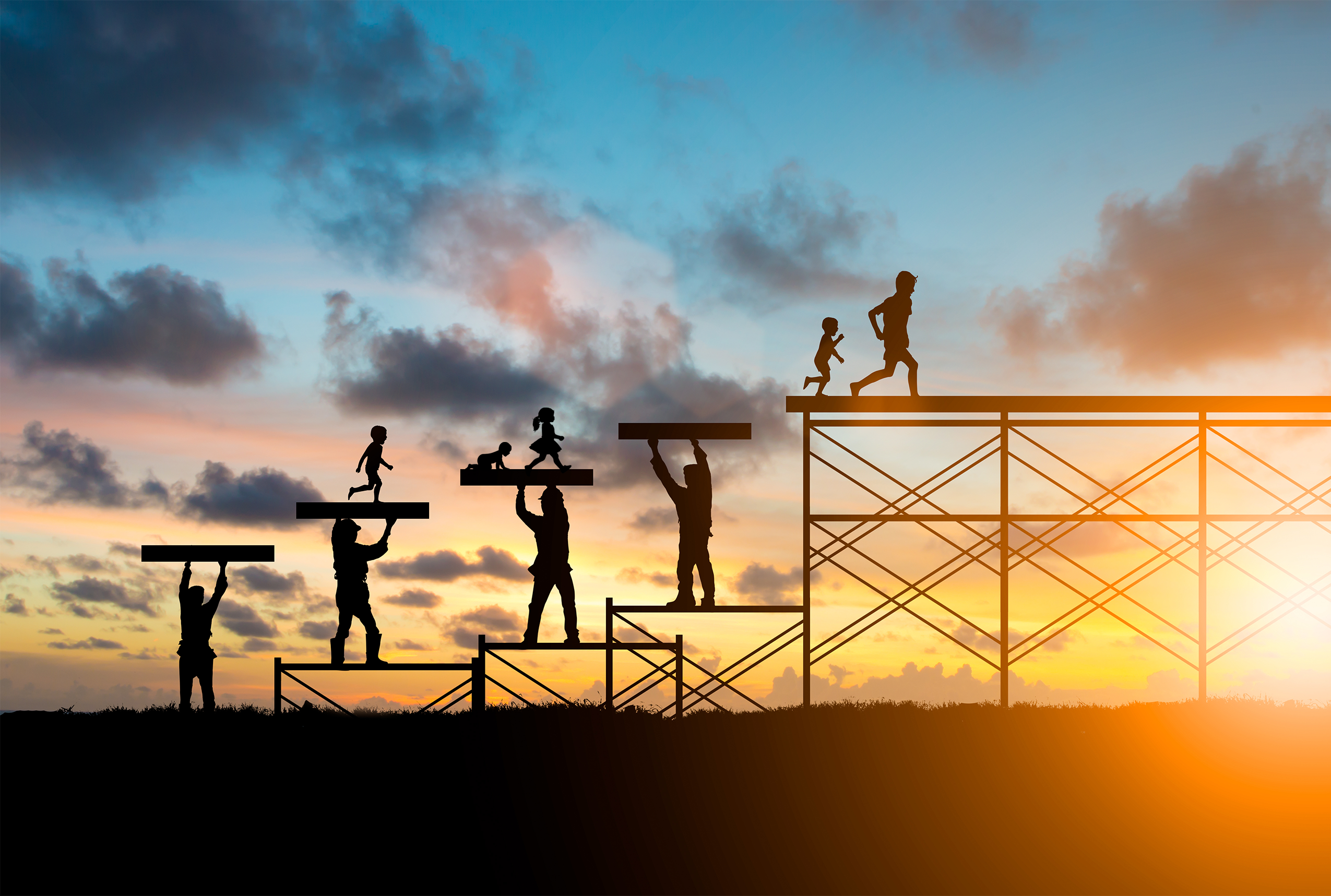 Don’t Forget Infrastructure!
Parents, child care providers, businesses and community and state leaders need support making child care work for them.  
Childcare Solutions Grant
Iowa Child Care Connect
Iowa CCR&R Services
Child Care Resource and Referral (CCR&R)
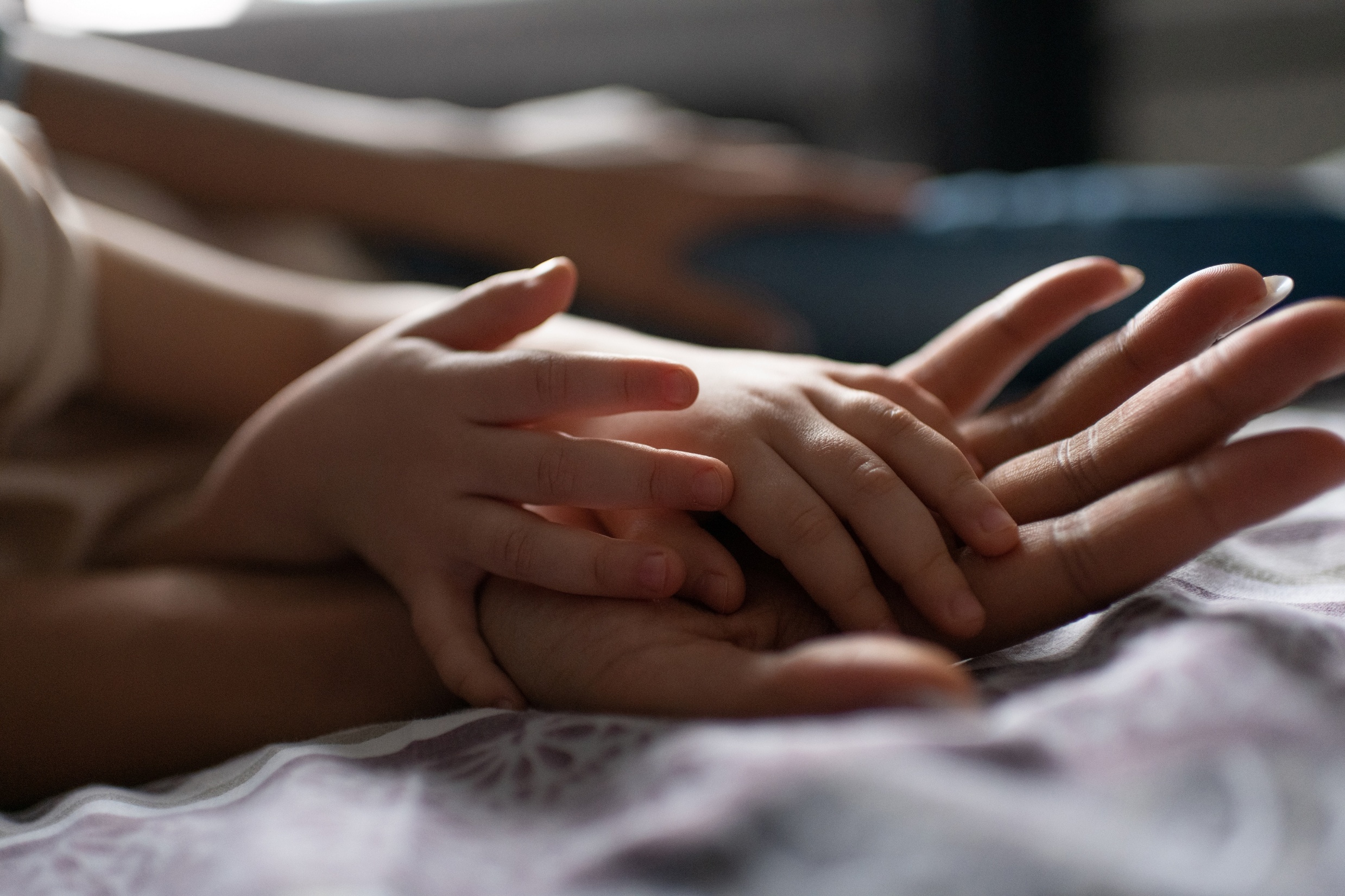 What We Can Achieve Together
We can turn a patchwork of resources into a powerful network where all families have access to affordable, quality child care that makes children, families, child care professionals, employers, the military, and our nation stronger.